Муниципальное образовательное учреждение
дополнительного образования для детей
«Центр детского творчества»
«Эрудит года»
Великой Победе посвящается…
Педагоги-организаторы
Сесицкая С.Е.
Царева Е.А.
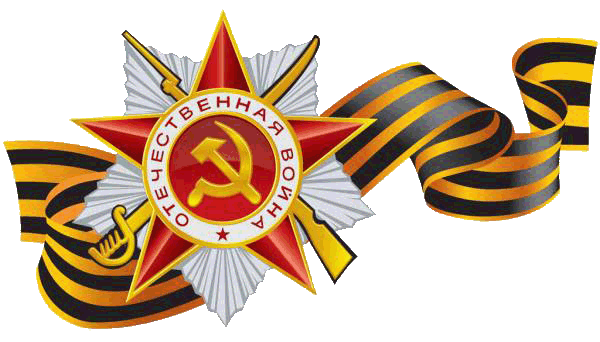 г. Трехгорный
2010
1 ТУР
дешифровщик
2 ТУР
дешифровщик
3 ТУР
перекрестки
перекрестки
1 тур
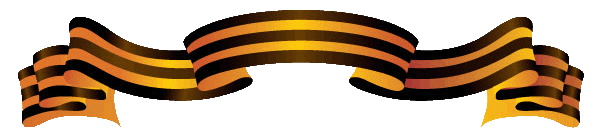 1. Сколько месяцев длилось Смоленское сражение?
1. 1 месяц
2. 2 месяца
3. 3 месяца
4. 6 месяцев
2. Где действовала подпольная антифашистская организация 
«Молодая гвардия»?
1. В Одессе
2. В Краснодоне
3. В Краснодаре
4. В Минске
3. Какое решение было принято на Тегеранской конференции?
1. Создание ООН
2. Раздел Германии на зоны оккупации
3. Открытие второго фронта
4. Обязательство СССР вступить в войну против Италии
4. Прослушайте отрывок из воспоминаний 
В.И. Чуйкова и определите, о каком городе идет речь?
1. Сталинград
2. Смоленск
3. Елец
4. Курск
5. Назовите автора поэмы 
«Василий Теркин»
1. К.М. Симонов
2. Б.Н. Полевой
3. А.А. Ахматова
4. А.Т. Твардовский
6. Кто во время войны был трижды удостоен звания Героя 
Советского Союза?
Летчик 
     И.Н. Кожедуб
2. Полководец
     А.И. Еременко
3. Рядовой
     А.М. Матросов
4. Разведчик 
     Н.И. Кузнецов
7. Прослушайте отрывок из речи исторического деятеля и назовите 
его фамилию
1. В.М. Молотов
2. Л.П. Берия
3. И.В. Сталин
4. Г.К. Жуков
8. Как назывался населенный пункт, возле которого произошло крупнейшее в истории танковое сражение?
1. Ржев
2. Прохоровка
3. Смоленск
4. Киев
9. Когда состоялся парад Победы 1945 года?
1. 9 мая
2. 25 мая
3. 1 июня
4. 24 июня
10. Какой советский летчик одним из первых совершил ночной воздушный таран?
1. И.Н. Кожедуб
2. А.И. Покрышкин
3. В.П. Чкалов
4. В.В. Талалихин
11. В каком году начался Нюрнбергский процесс над нацистскими преступниками?
1. В 1945
2. В 1946
3. В 1947
4. В 1948
12. Этот государст-венный орган во время войны стал высшим, сосредоточив  в своих руках всю полноту власти в стране
1. Совет министров
2. Ставка Верховного главнокомандования
3. Государственный Комитет Обороны
4. Верховный Совет
13. Какая военная операция советских войск проходила 
в 1944 году?
Операция 
     «Багратион»
2. Берлинская 
     операция
3. Киевская наступательная 
      операция
4. Битва за Днепр
14. За какое время по плану под кодовым названием «Барбаросса» предполагался  разгром Советского Союза?
1. 1 месяц
2. 5 месяцев
3. 7 месяцев
4. 1 год
15. Когда СССР объявил войну милитаристской Японии?
1. 8 июля 1945 года
2. 9 июля 1945 года
3. 8 августа 1945 года
4. 9 августа 1945 года
16. О какой наступа-тельной операции советских войск говорится в письме И.В. Сталина У. Черчиллю?
Сталинградская битва
2. Наступление 
     под Москвой
3. Висло-Одерская 
     операция
4. Крымская наступательная 
      операция
17. В результате наступления советских войск под Курском произошло…
1. Освобождение Ельни и Смоленска
2. Освобождение Киева и Харькова
3. Освобождение Сталинграда и Калача
4. Освобождение Белгорода и Орла
2 тур
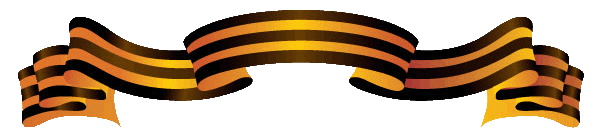 Песни войны. Песни о войне
Военная тема 
в живописи
Военные награды
Партизанское движение
В тылу 
как в тылу
Техника и вооружение
Памятники и монументы
Города-герои
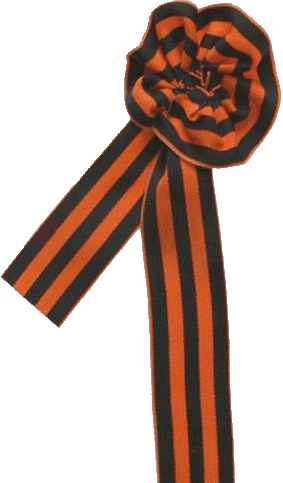 Песни войны.
Песни о войне
Для героев этой песни
В. Соловьева-Седого и 
А. Фатьянова «…девушки – потом». А что первым делом?
2. Самый известный исполнитель песни про одессита Мишку 
М. Табачникова и 
В. Дыховичного
3. Назовите профессию людей, певших «Там, где мы бывали, нам танков не давали…»
4. На улицах европейского города происходит действие песни И. Лученка и М. Ясеня «Майский вальс»?
5. О каких Максимах идет речь в песне «Два Максима» 
С. Каца и В. Дыховичного?
6. Слова песни «Огонек» написал М. Исаковский. Назовите автора музыки.
7. Имя женщины, героини песни Н. Богословского и 
Е. Долматовского, которая 
не спит до рассвета, ожидая привета от друга.
8. Песня А. Эшпая и 
Е. Винокура, начинающаяся словами «В полях за Вислой сонной лежат в земле сырой…»
9. Эту песню А. Новикова и 
Я. Шведова в фильме «В бой идут одни старики» исполняет группа солдат под руководством капитана Титаренко
10. Кому посвящена песня 
В. Захарова и М. Исаковского «Ой туманы мои, растуманы»?
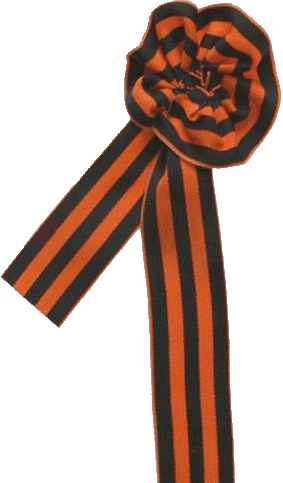 Партизанское
движение
1. Какая награда была учреждена для защитников Родины, воевавших на захваченной гитлеровцами территории?
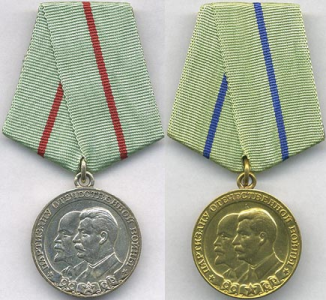 2. Кто стал главнокомандующим партизанским движением 
6 сентября 1942 года?
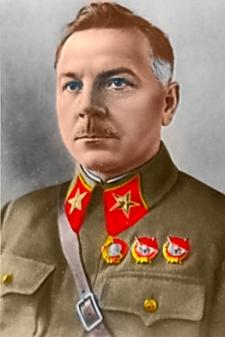 3. Какое название получила операция вывода из строя железнодорожных коммуникаций немецко-фашистских войск в августе-сентябре 1943 года?
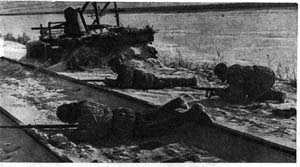 4. Как назывался один из наиболее известных партизанских отрядов, под командованием В.З.  Коржа?
5. 22 августа 1941 г. группа партизан-добровольцев из 33 человек перешла линию фронта и  на оккупирован-ной территории  совершила свыше 50 боевых операций. Назовите фамилию командира?
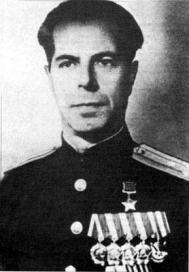 6. Какой год вошел в историю партизанского движения как год повсеместного взаимодействия партизан с частями Советской Армии.?
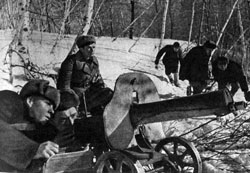 7. Символом бесстрашия и отваги партизанских разведчиц стало имя московской комсомолки, удостоенной высокого звания Героя Советского Союза
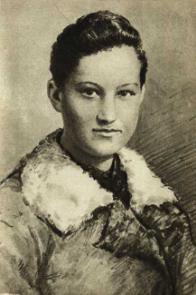 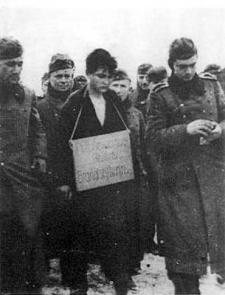 8. Партизанскому движению какого края посвящена песня С. Каца и А. Сафронова?
9. Назовите партизанку, разведчицу отряда Ворошилова, которая на допросе застрелила немецкого следователя и еще двух фашистов, за что была зверски замучена?
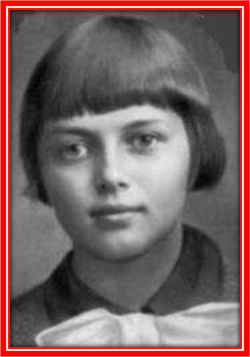 10. В память о каком юном герое установлен этот памятник в городе Керчь?
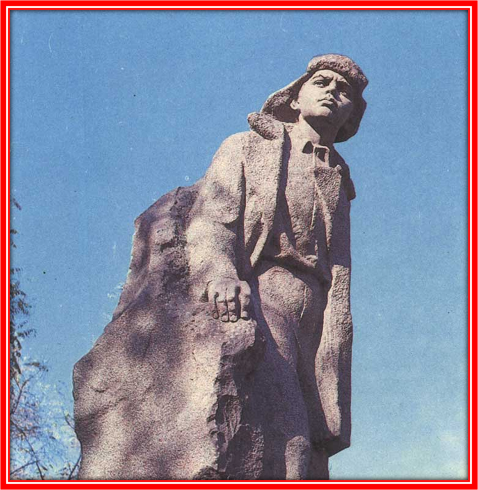 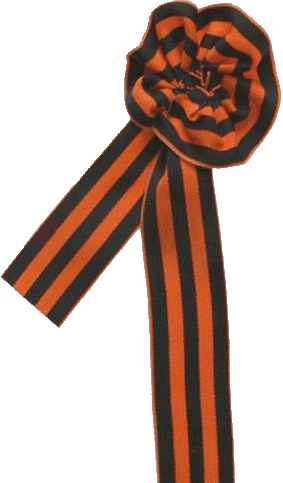 Военные
награды
1. Сколько орденов было учреждено в ходе Великой Отечественной войны?
2. Профиль этого артиста, сыгравшего главную роль в фильме «Александр Невский», воспроизведен на одноименном ордене
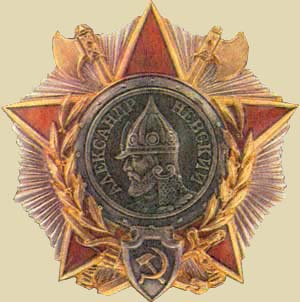 3. Эту медаль называли солдатским орденом
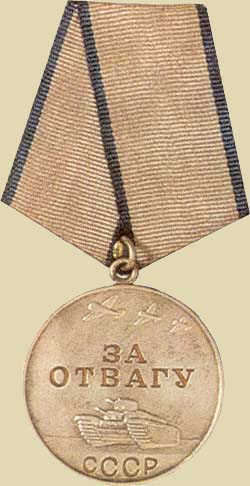 4. Этот орден был учрежден указом от 8 ноября 1943 года. Дважды его получили Генералиссимус Советского Союза И. В. Сталин, маршалы Г. К. Жуков и А. М. Василевский.
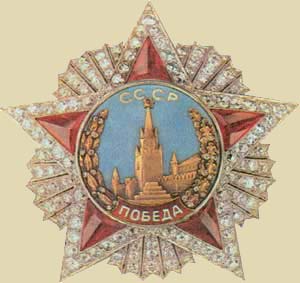 5. Звезду этого ордена составляют пять якорей, обра-щенных штоками к медальону. Для ленты взято сочетание цветов ордена Георгия - оранжевого с черным
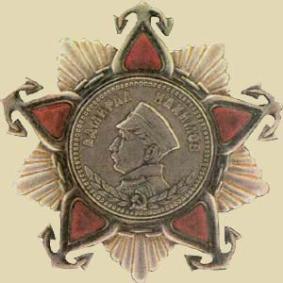 6. За оборону какого города была учреждена эта медаль в 1943 году?
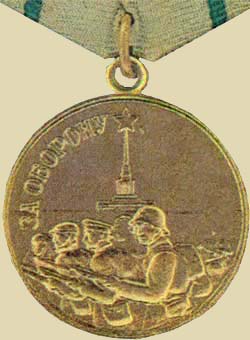 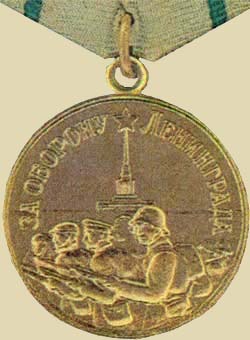 7. Эта медаль была учреждена Указом от 9 мая 1945 года. Ее могли получить военно-служащие и гражданские лица.
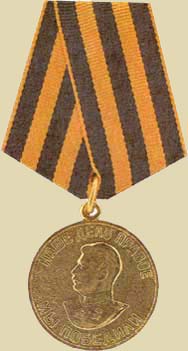 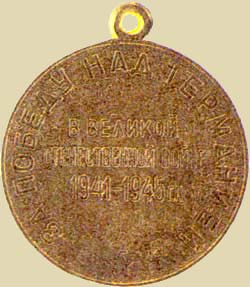 8. Перед вами реверс медали. А что написано на аверсе?
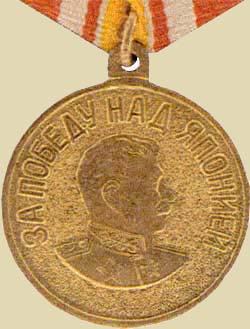 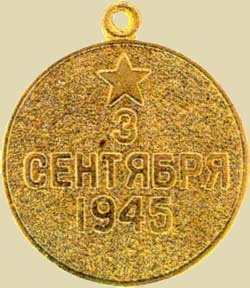 9. В проекте этот нагрудный знак представлял собой пяти-конечную звезду в обрамле-нии лаврового венка, над ней красное знамя с надписью…
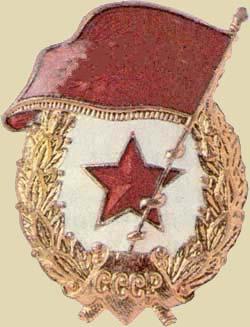 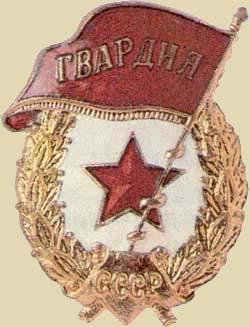 10. Мысль о такой награде родилась в войсках Карельского фронта
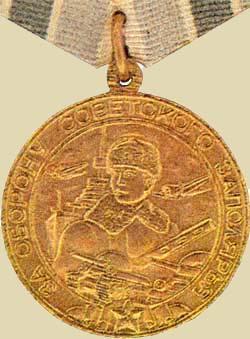 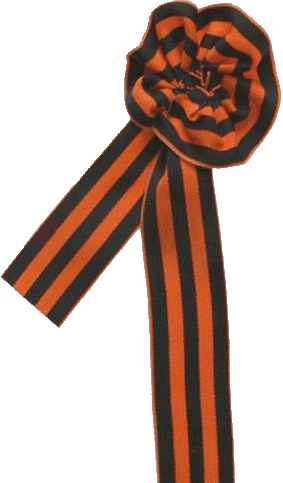 Военная тема
в живописи
1. Что защищают воины на картине П. Кривоногова?
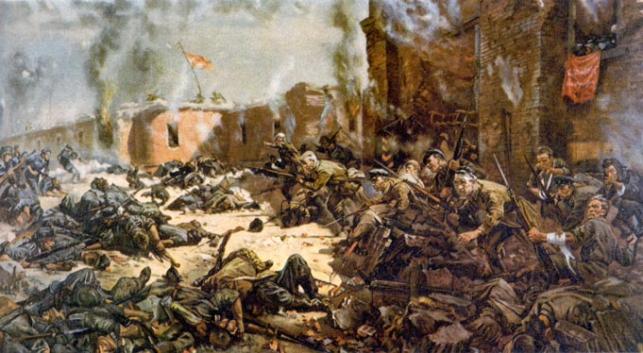 2. Эта картина К. Васильева была использована для оформления винилового диска «Сыновья уходят в бой» 
Владимира Высоцкого
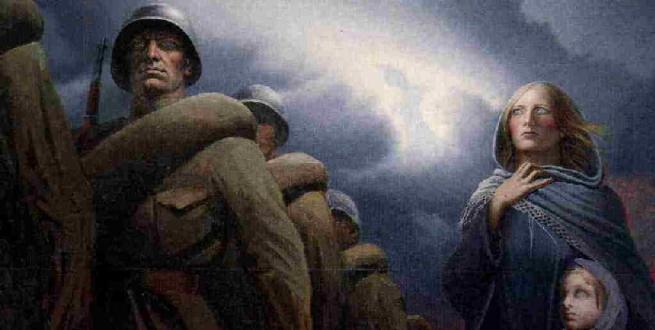 3. Автор (авторы) картины  «Таня (Подвиг Зои Космодемьянской)»
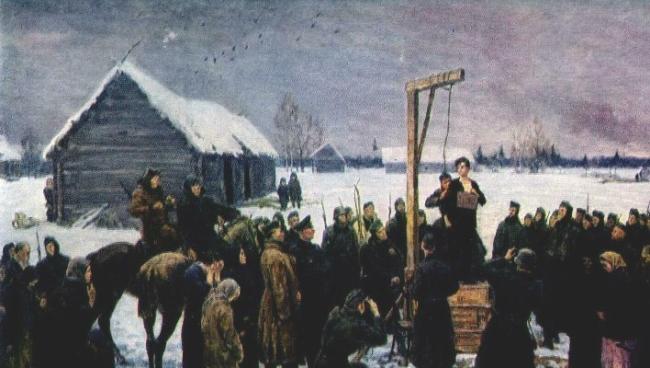 4. Автор картины «Мать партизана»
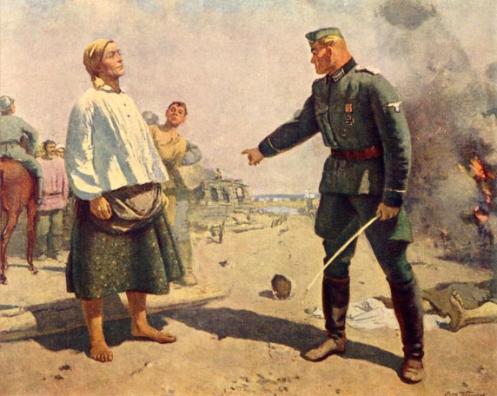 5. Оборона какого города представлена на картине 
А. Дейнека
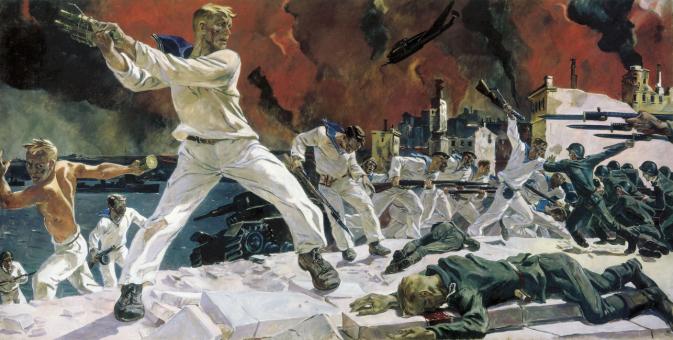 6. Название картины 
Ю. Непринцева
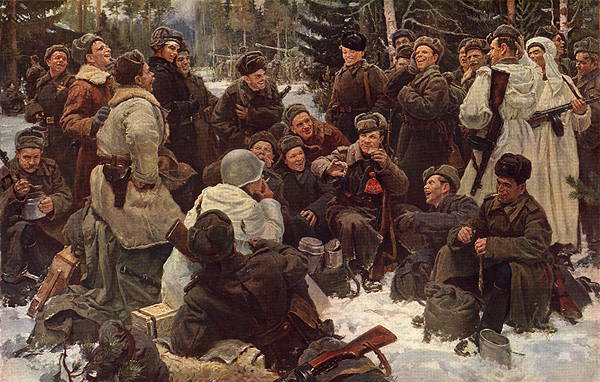 7. Представители какой молодежной подпольной организации изображены на картине  П. Соколова-Скаля?
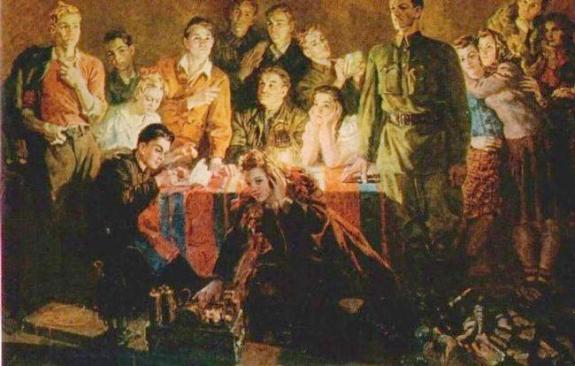 8. Название картины 
П. Кривоногова
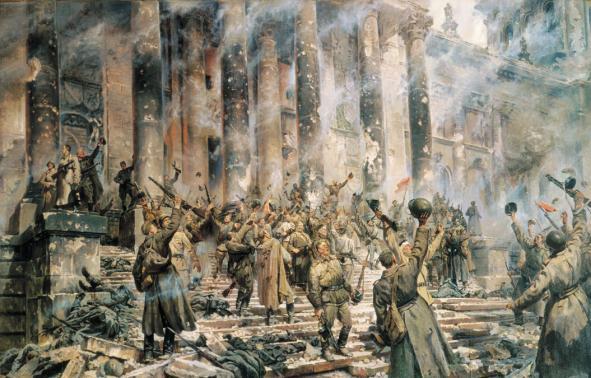 9. Шедевры какой галереи спасают советские солдаты      на картине Ю. Ятченко?
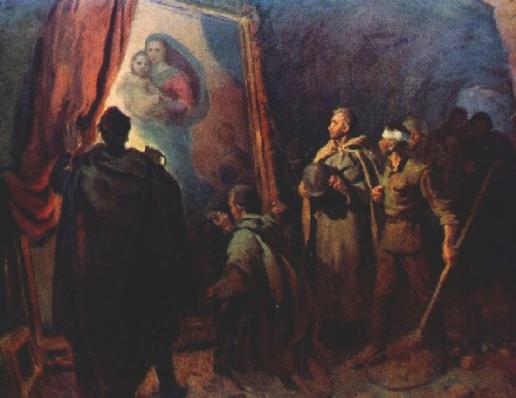 10. Кто изображен на картине Константина Васильева ?
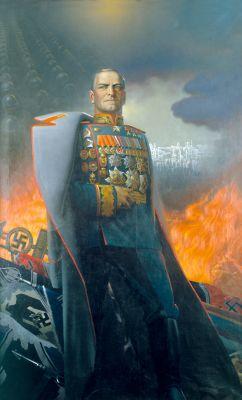 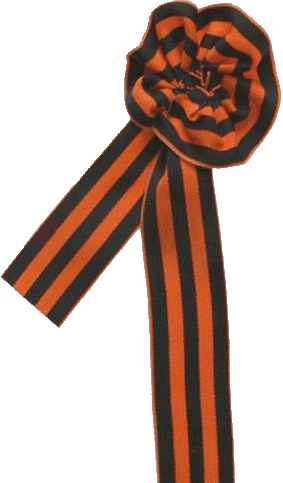 В тылу
как в тылу
1. Какой плакат Кукрыниксов посвящен труженикам полей?
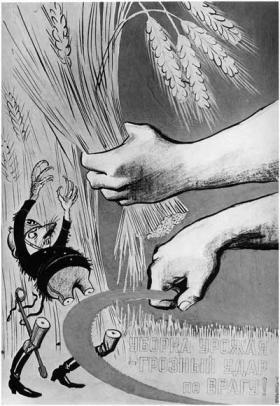 2. Девиз тружеников советского тыла
3. Какой город в годы войны совершенно справедливо называли «Танкоградом»?
4. Один из бронепоездов, построенных в 1943 году в Уфе носил  имя национального героя башкирского народа
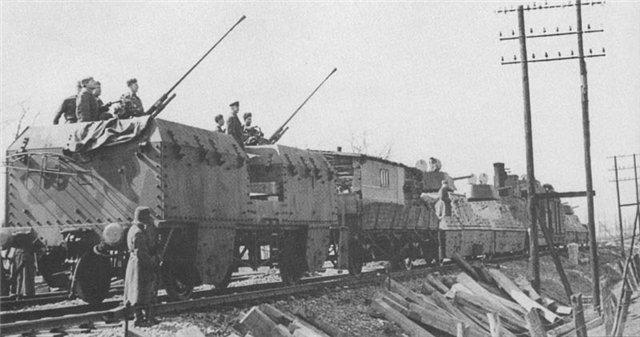 5. В каком году СССР превзошел Германию по выпуску военной продукции?
6. Какая организация занималась вопросами эвакуации населения и промышленных предприятий?
7. Сколько часов длился рабочий день во время войны?
8. В каком городе находился завод "Компрессор", который уже 3 июля 1941 г. отправил на фронт первую батарею «Катюш»?
9. Что построил колхозник из саратовской области Феропонт Головатый на свои сбережения для Сталинградского фронта?
10. Назовите автора строк:
«…Да разве об этом расскажешь
В какие ты годы жила!
Какая безмерная тяжесть
На женские плечи легла»
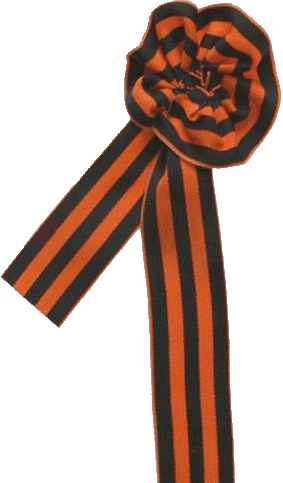 Техника и
вооружение
1. Какой танк высится на постаменте на Комсомольской площади города Челябинска?
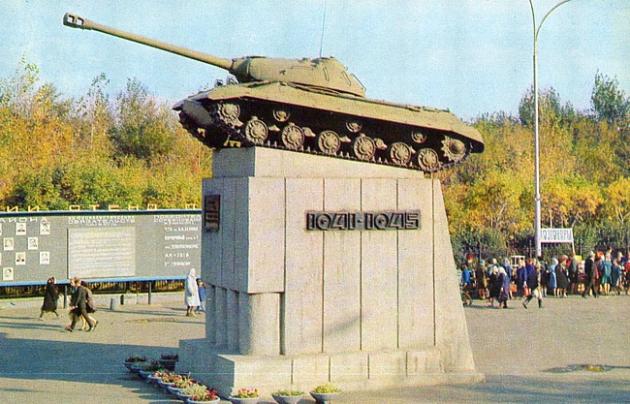 2. Основной советский истребитель на 22 июня 1941 года. Вынес на себе главную тяжесть воздушных боев лета 41 - весны 42 годов
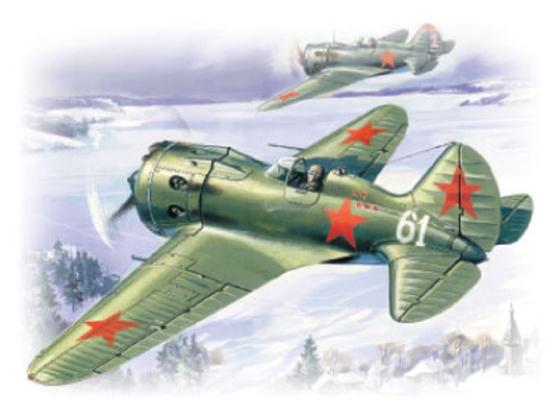 3. Раскройте аббревиатуру  ППШ
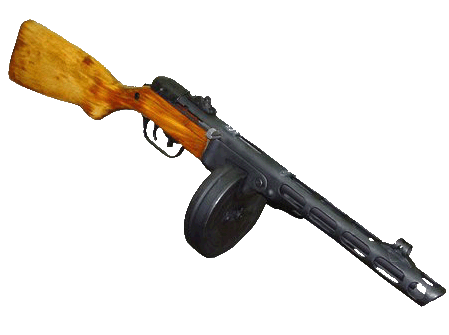 4. О какой установке говорится в приказе немецкого командования: «Русские имеют автоматическую и многоствольную огнеметную пушку… Выстрел производится электричеством. Во время обстрела образуется дым… При  захвате таких пушек немедленно сообщать»?
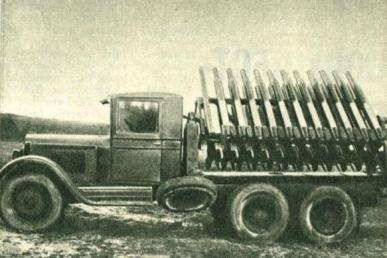 5. Кто создатель пистолета ТТ, лучшего пистолета времен второй мировой войны?
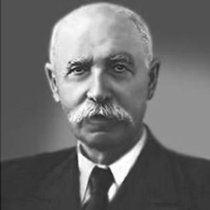 6. Кто создатель легендарного танка Т-34?
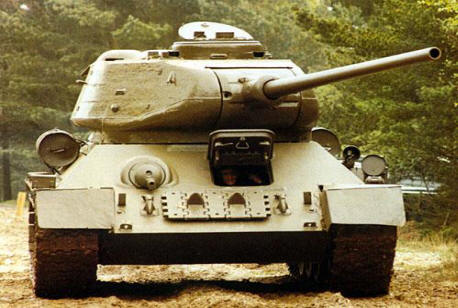 7. Под руководством этого авиаконструктора  в годы войны модифицирован  штурмовик Ил-2, создан Ил-10
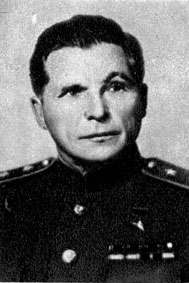 8. Полное название немецкого истребителя Ме-110?
9. Назовите самолет  конструкции А.И. Микояна и М.И. Гуревича
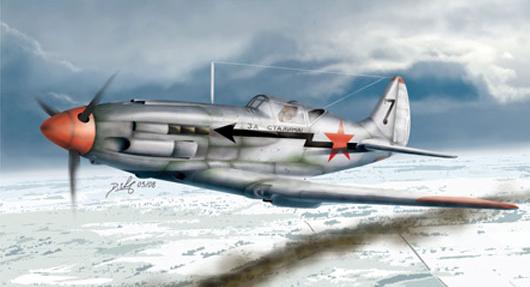 10. Атомная подводная лодка построенная на средства, собранные молодежью Южного Урала, и героически погибшая в одном из боевых походов в 1943 году..?
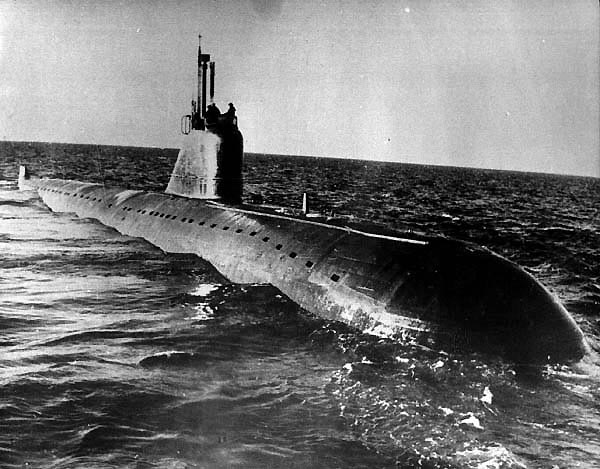 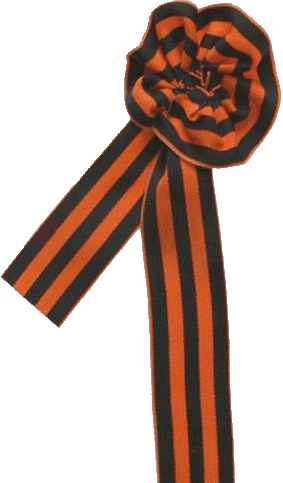 Памятники и 
монументы
1. Как называется мемориал, который находится на въезде в Челябинск между Мебельным поселком и АМЗ?
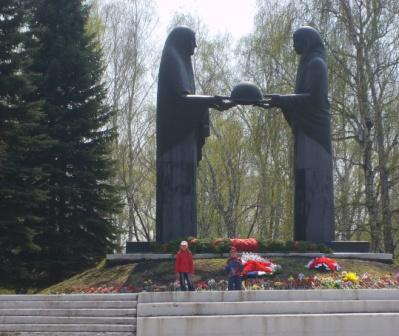 2. Статуя Матери-Родины, установленная на этом мемо-риальном кладбище, с выраже-нием глубокой непреходящей скорби устремила взор на надгробья своих павших детей.
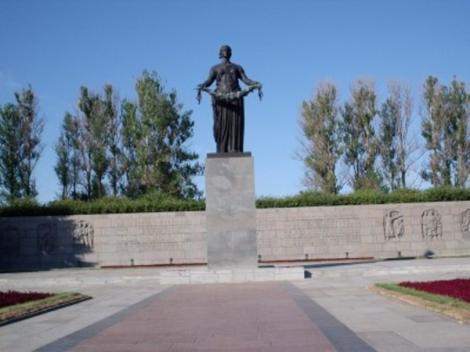 3. Назовите этот мемориальный комплекс
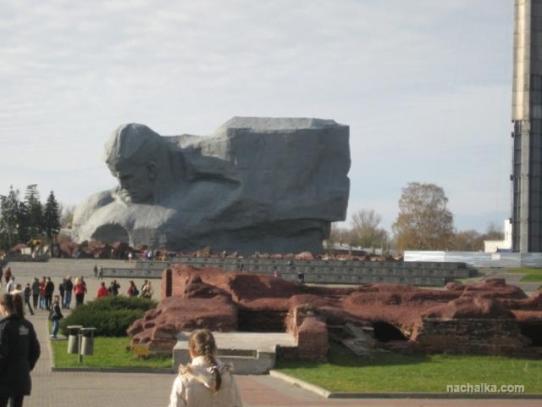 4. На слайде представлены фрагменты мемориального комплекса в Белоруссии, священного места не только для белоруссов, но и для россиян
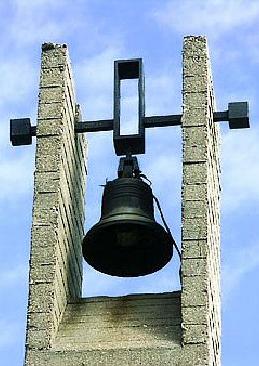 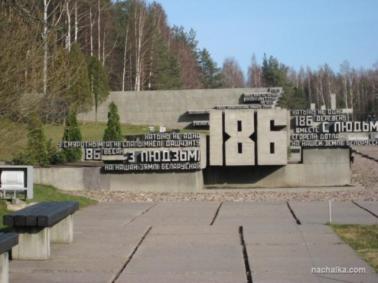 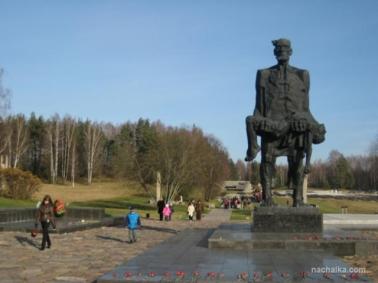 5. Назовите фамилию скульптора-автора памятника советскому солдату-освободителю в Трептов-парке в Берлине
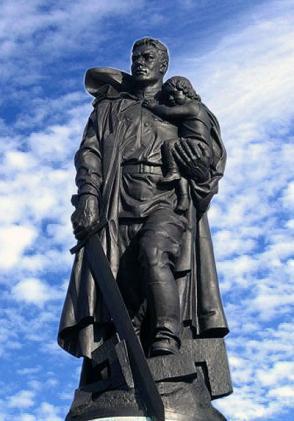 6. В каком году был сооружен монумент в честь победы советского народа в Великой Отечественной войне в нашем городе?
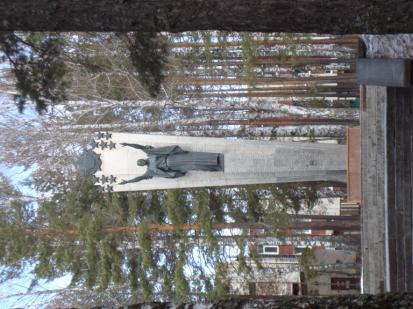 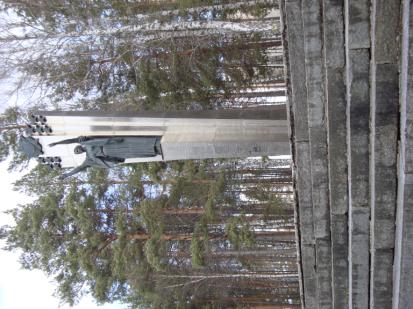 7. Какое отношение 
к памятникам войны имеет памятник семье Шамахмудовых?
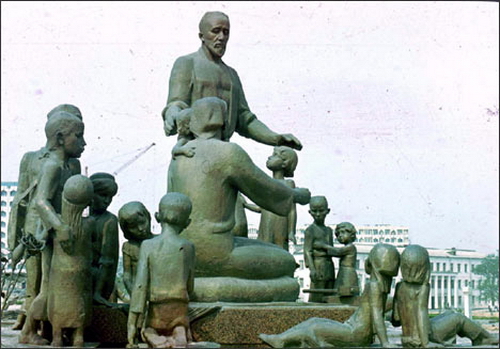 8. Как называется данный мемориальный комплекс?
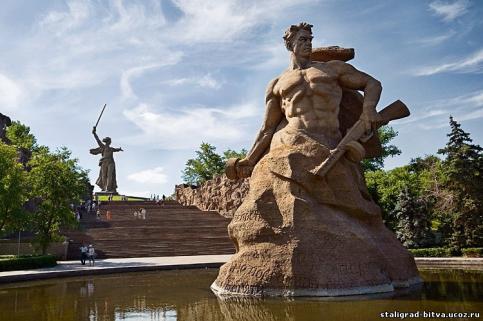 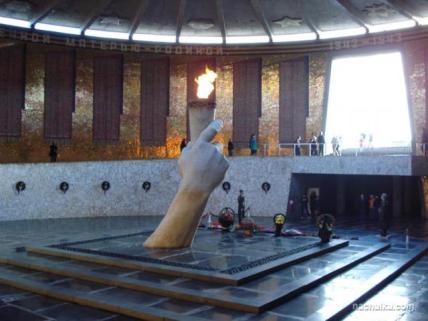 9. Какое название носит это памятное место в столице нашей Родины?
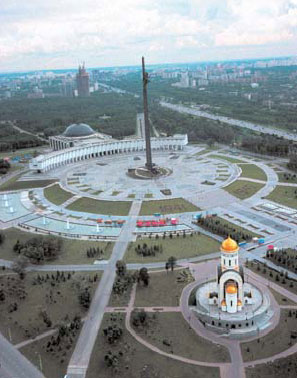 10. Какое имя носит памятник русскому солдату в Болгарии 
в городе Пловдиве?
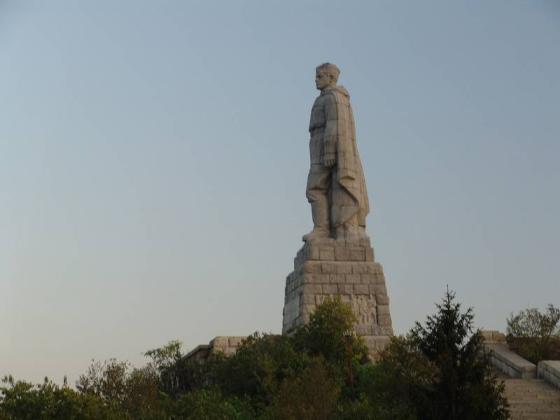 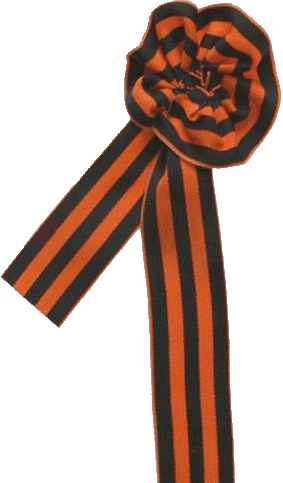 Города-герои
1. Какой город-герой был основан как греческая колония Пантикапей?
2. Этому городу-герою на севере страны вслед за Сталинградом, принадлежит печальный рекорд по количеству взрывчатки, сброшенной на квадратный метр городской территории.
3. Какой город-герой несколько раз менял своё название?
4. В каком городе герое находится  мемориальный комплекс героям обороны Аджимушкая?
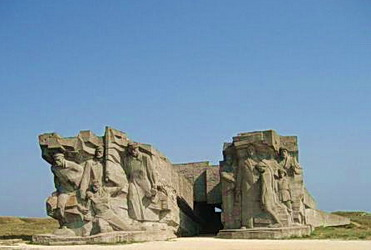 5. Как называется эта  площадь в городе-герое Минске?
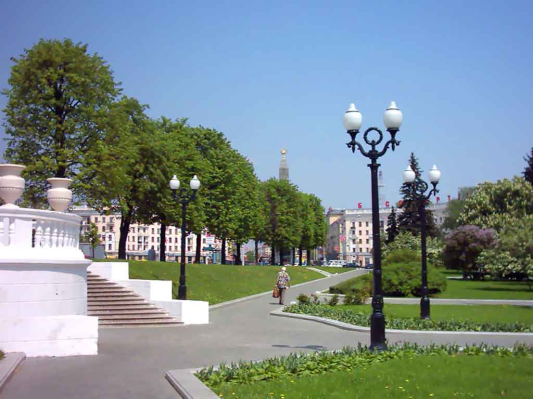 6. Герб какого города-героя изображен на экране?
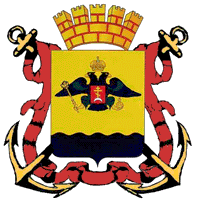 7. В каком году  впервые городами-героями были названы города Ленинград (Санкт-Петербург), Сталинград (Волгоград), Севастополь и Одесса в приказе Верховного Главнокомандующего?
8. Крепость-герой, ставшая символом несгибаемого мужества, стойкости и героизма советских воинов в первые дни войны
9. «В этом доме слились воедино подвиг ратный и трудовой»
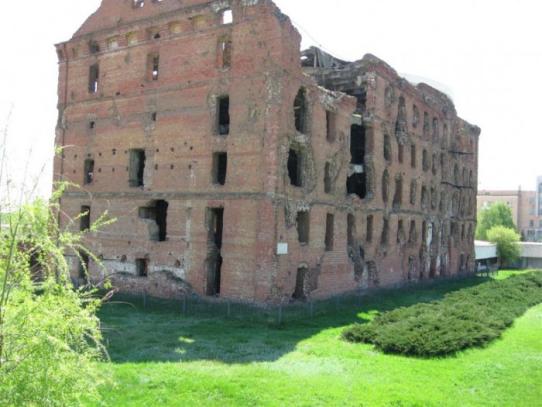 10. Сколько дней находился в оккупации город-герой Киев?
3 тур
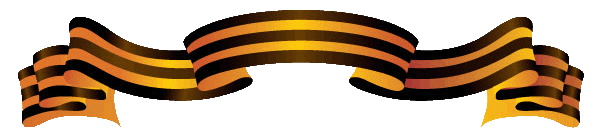 1
2
3
4
5
6
7
8
9
10
11
12
13
14
15
16
17
18
19
20
21
22
23
24
25
4
5
5
2
1
1
АБВ
1
АБВ
2
ГДЕ
3
ЖЗИ
4
КЛМ
5
НОП
6
РСТ
7
УФХ
8
ЦЧШ
9
ЪЫЬ
Маршал
СССР
0
ЭЮЯ
4
3
5
6
4
1
АБВ
1
АБВ
2
ГДЕ
3
ЖЗИ
4
КЛМ
5
НОП
6
РСТ
7
УФХ
8
ЦЧШ
9
ЪЫЬ
Город-
герой
0
ЭЮЯ
БИТВА
ГОД
Берлинская
1945
Московская
1942-1943
Курская
1941-1942
Сталинградская
1943
ОПЕРАЦИЯ
РАЙОН
Курск
«Багратион»
Сталинград
«Тайфун»
Москва
«Уран»
Белоруссия и Литва
«Цитадель»
Источники графики и информации
Графика – www.yandex.images.ru
Информация - 	http://gym6.narod.ru
			http://www.nachalka.com
			http://9may.ru
			http://sch-485.narod.ru/izo
			http://www.pro-podvigi.ru
			http://voyna1941-1945.narod.ru
			http://www.otvoyna.ru
			http://www.sovmusic.ru